Spracherwerb und  Sprachursprung
Von Marvin Klein
Inhaltsverzeichnis:
Spracherwerb am Beispiel eines Kindes
Spracherwerb nach Steven Pinker – Eine instinktive Kunst
Spracherwerbsmodelle
Von der Geste zur Sprache – Michael Tomasellos Theorie
Theorie der Universalgrammatik – nach Noam Chomsky
Spracherwerb eines Kindes
Quelle: deutsch.kompetent Oberstufe, S.188 Abbildung 1
Spracherwerb nach Steven Pinker
Eine instinktive Kunst
Basierend auf deutsch.kompetent Oberstufe, S.190
Eine instinktive Kunst
Das Wichtigste in Kürze:
Sprache ist ein Teil unserer biologischen Ausstattung (Z.5)
Sprache entwickelt sich spontan (Z.9)
Sprache ist qualitativ bei jedem Menschen gleich (Z.12)
Sprache ist eine Art Instinkt (Z.22)
Vergleich der Sprache mir der Webkunst der Spinne (Z.22 ff.)
Eine Spinne spinnt ein Netz aufgrund eines Drangs, welchen sie mit Erfolg nachgeht (Z.31ff.)
Bezogen auf Sprache: Sie wurde nicht erfunden, sie war schon immer als Instinkt da (vgl. 43ff.)
Spracherwerbsmodelle
[Speaker Notes: Von links oben nach unten Umwelt aktiv, rechts, von oben nach unten: Umwelt passiv
Von oben links  nach rechts:  Individuum aktiv,  von unten links nach rechts: Individuum passiv.]
Von der Geste zur Sprache
Nach Michael Tomasello
Basierend auf deutsch.kompetent Oberstufe, S.192
Von der Geste zur Sprache
Definition seiner Theorie:

Sprache hat sich aus Gestik und Mimik über einen längeren Zeitraum herausgebildet, da der Wunsch, Wissen miteinander zu teilen, seit jeher existierte.
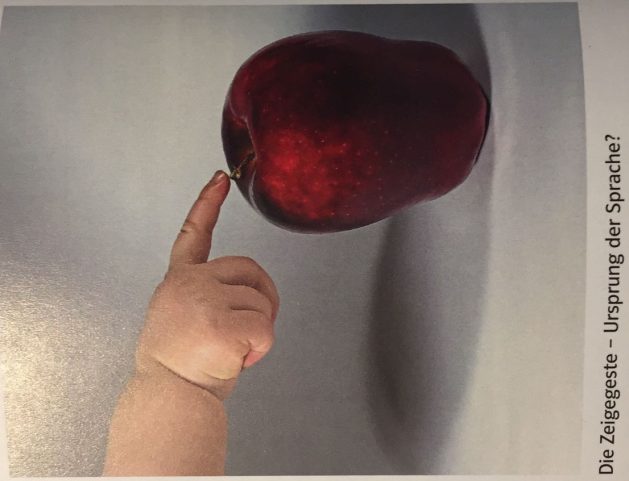 Belege für seine Theorie:
Quelle: deutsch.kompetent Oberstufe, S192 Abbildung 1
Theorie der Universalgrammatik
Nach Noam Chomsky
Basierend auf deutsch.kompetent Oberstufe, S.195, sowie https://de.wikipedia.org/wiki/Universalgrammatik [Aufgerufen am 20.03.17]
Theorie der Universalgrammatik
Was definiert eine Universalgrammatik?
Die Universalgrammatik ist die Annahme, dass alle menschlichen Sprachen ein gemeinsames grammatikalisches Prinzip aufweisen, welches in allen Menschen angeboren ist.
Sprachen
Universalgrammatik
Jeder Mensch kann jede Sprache erlernen.